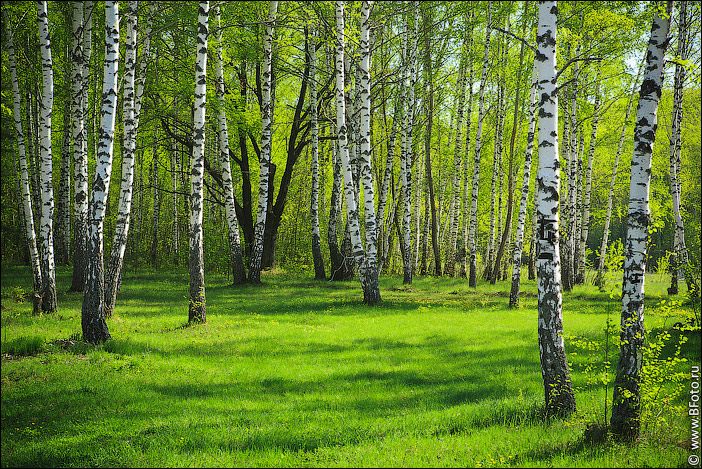 ЛИНГВОСТРАНОВЕДЕНИЕ
ЯЗЫК И КУЛЬТУРА
Лекция 1
Предмет и задачи 
лингвострановедения
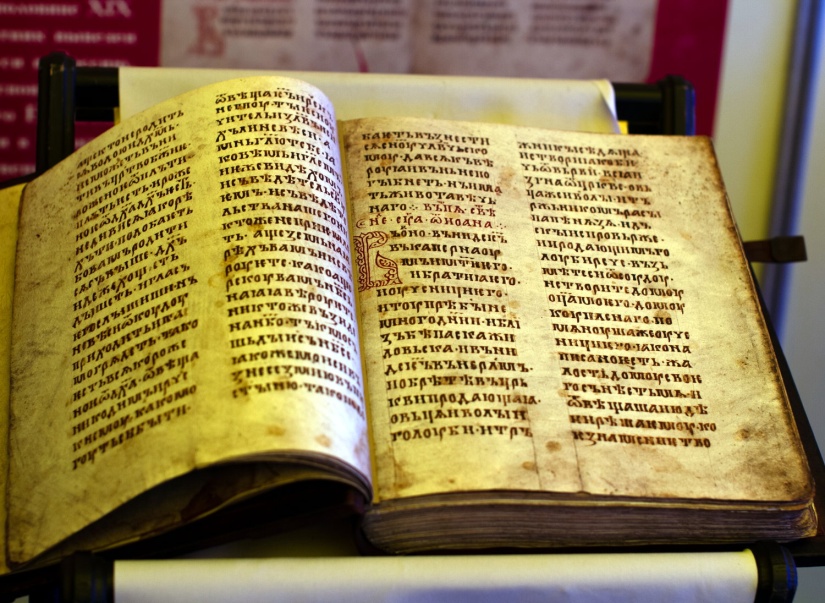 Посмотрите внимательно на это слово «лингвострановедение». Части слова уже дают представление о том, чем занимается эта наука.
Lingua – из латинского языка – «язык».
Ведать – из древнерусского – «знать»
    (природоведение, театроведение, металловедение)
Изучая язык, человек одновременно проникает в новую национальную культуру, получает огромное духовное богатство, которое хранит изучаемый язык.
Каждый человек овладевает родной культурой с помощью родного языка.
Язык подсказывает человеку, как себя вести, что хорошо, что плохо, рассказывает о прошлом и настоящем его народа. Каждый человек является носителем языка и носителем определенной культуры.
Когда человек изучает иностранный язык, этот язык сам «автоматически»  не отдает хранимую им культурную информацию. 
Чтобы с помощью языка освоить культуру, нужны специальные усилия.
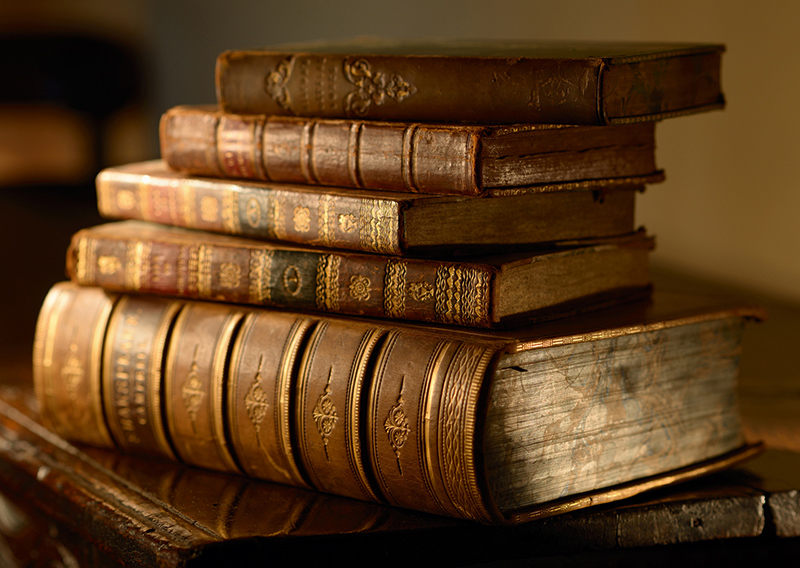 В ы я в л е н и е 
национально-культурной семантики 
единиц языка является 
ПРЕДМЕТОМ
 лингвострановедения.
Лингвострановедение связано с общим страноведением как системой знаний о стране. 
Но страноведение России можно изучать и не зная русского языка. 
Можно по-английски или по-польски читать 
   об истории и культуре России.
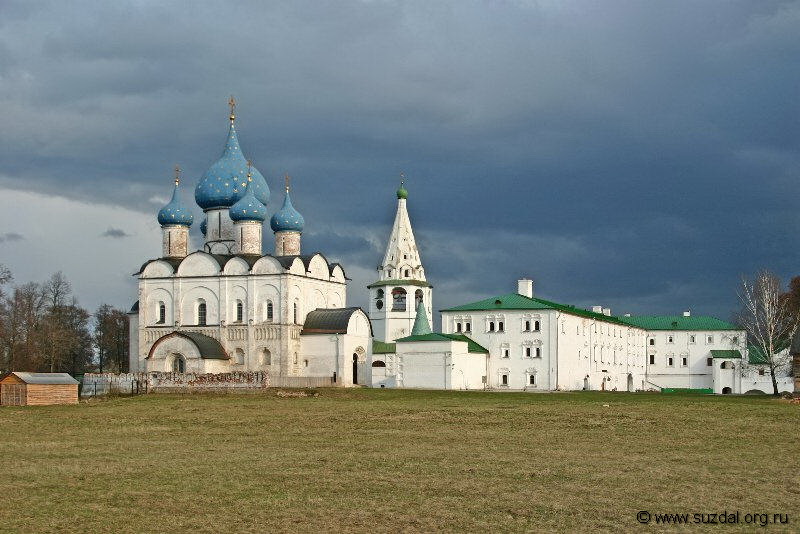 Основу 
лингвострановедения  как науки 
составляют

5    
методологических    принципов.
1-й принцип
Общественная природа языка дает возможность приобщить иностранца к новой действительности, культуре изучаемого языка.
Мир познается через язык, с помощью языка, язык передает от человека к человеку мысли, язык сохраняет знания общества, с помощью языка человек может освоить эти знания.
Общественная природа языка реализуется в функциях языка:
Коммуникативная функция языка –
язык является средством передачи информации от человека к человеку, от одного участника коммуникации к другому.
Кумулятивная функция языка (накопительная) – язык сохраняет информацию о действительности. Язык осуществляет связь между поколениями, хранит человеческие знания и опыт.
Готовь сани летом, а телегу зимой
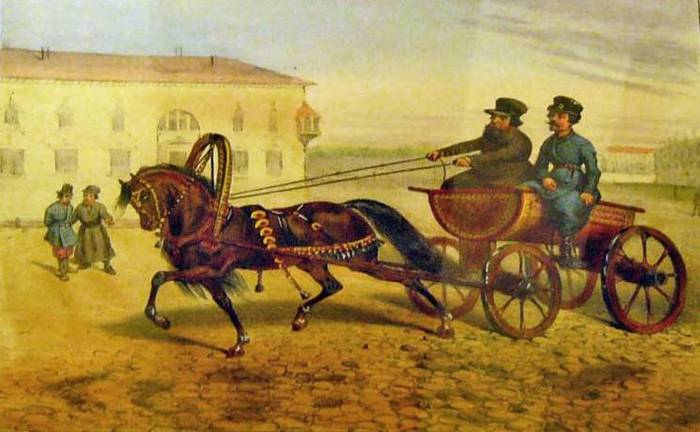 Директивная функция языка – направляющая, формирующая личность.

За двумя зайцами погонишься – ни одного не поймаешь.
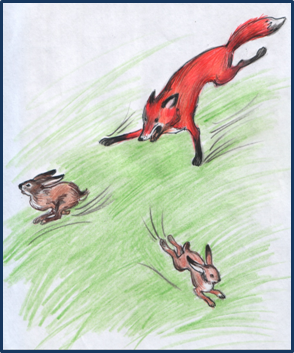 Именно эти три функции языка (коммуникативная, кумулятивная, директивная) дают возможность приобщить иностранца к новой культуре с помощью изучаемого языка.
2-й принцип
Процесс изучения языка является процессом аккультурации.
Аккультурация – усвоение человеком, который вырос в одной национальной культуре, норм и ценностей другой национальной культуры.
Аккультурация – сообщение новых сведений, формирование новых умений и коррекция (исправление) неправильного понимания новой культуры.
3-й принцип
Формирование позитивного отношения к народу-носителю изучаемого языка.

Изучение языка нужно для сближения и лучшего понимания другого народа.
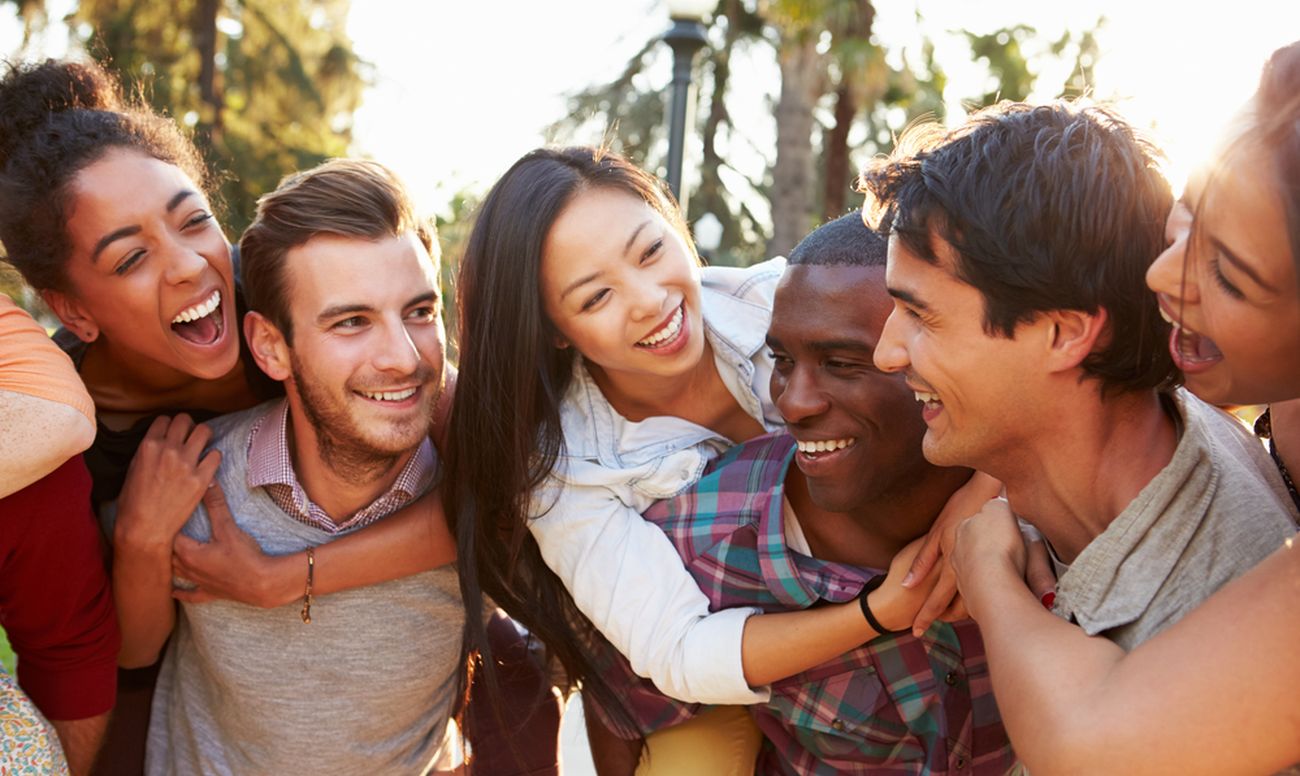 4-й принцип
Страноведческая информация должна извлекаться из процесса общения, из процесса обучения, из учебных текстов на изучаемом языке. 
Лингвострановедческое обучение – обучение языку.
5-й принцип
Лингвострановедение реализует в учебном процессе филологический способ познания действительности.
Филология – наука об отражении культуры и духовной жизни народа в языке и литературе.
Лингвострановедение – наука и аспект (сторона) изучения языка, позволяющие ближе познакомиться с носителем языка (народом) и культурой народа и изучаемого языка.
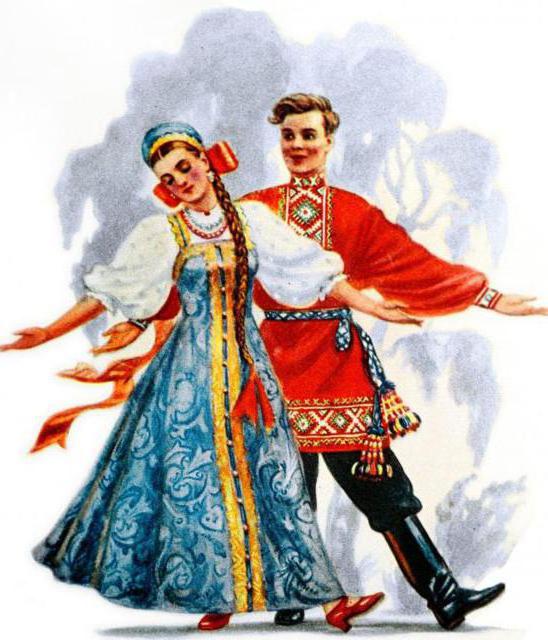 Необходимые сведения из истории культуры
Что такое культура?
Культура – совокупность результатов любой социальной деятельности человека: и материальной, и духовной.
Все результаты деятельности человека (города, дома, машины, одежда, книги, песни, сказки, достижения науки) – это культура.
Культура как результат деятельности человека противопоставляется природе. 
Природа – это совокупность внешних условий существования человека, таких, которые не зависят от человека (климат, погода, растительный мир, рельеф, моря, океаны, вся наша планета). 

Таким образом, все, что существует вокруг нас – это природа и культура.
Культура может быть материальной – это совокупность вещественных результатов труда человека, предметы, которые созданы до нас, предшествующими поколениями, и которые создаются сейчас. 
Дома, машины, одежда, памятники, все вещи – это предметы материальной культуры.
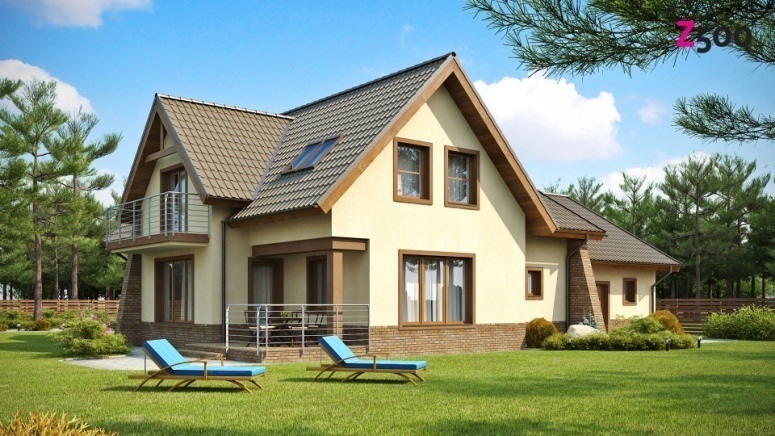 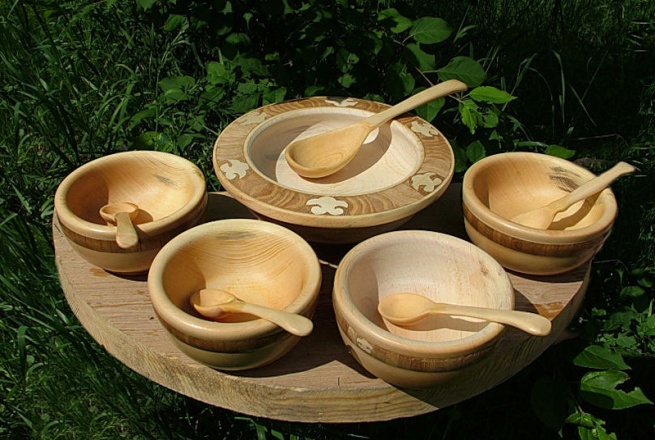 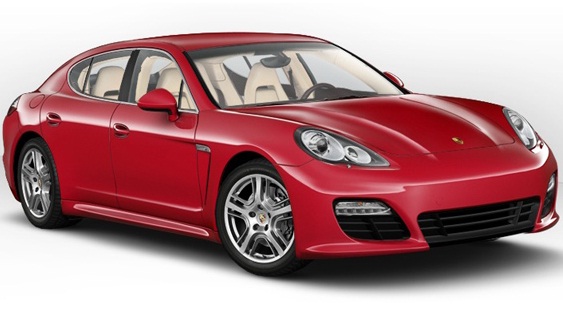 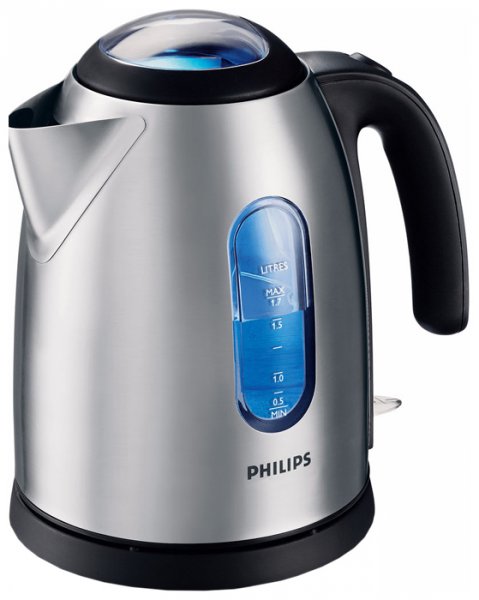 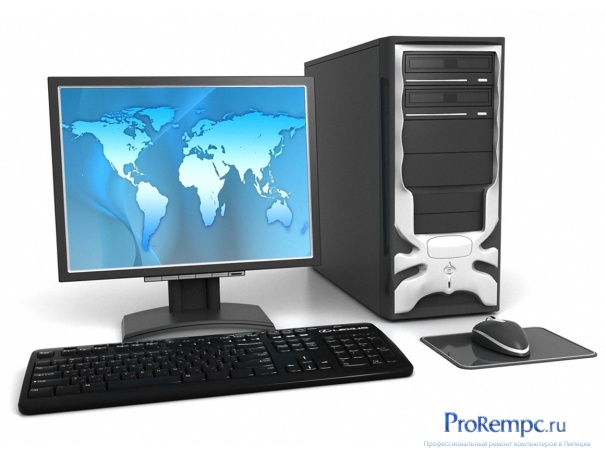 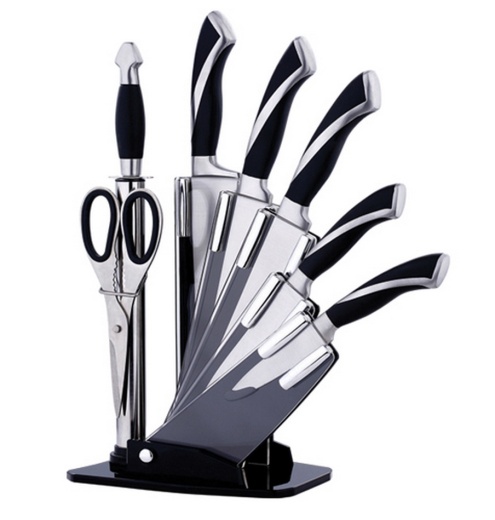 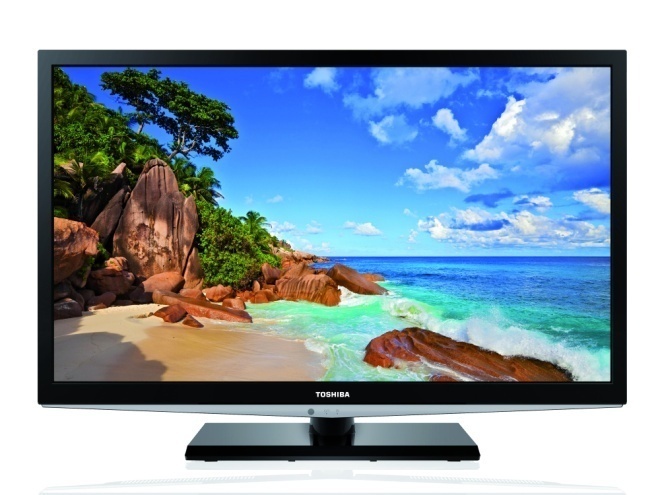 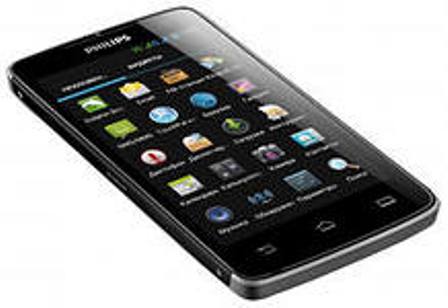 Культура может быть духовной – это духовное богатство общества – устное народное творчество, литература и искусство, представления человека о том, что  является прекрасным.

Духовная культура создавалась до нас, нашими предками, и создается сейчас.
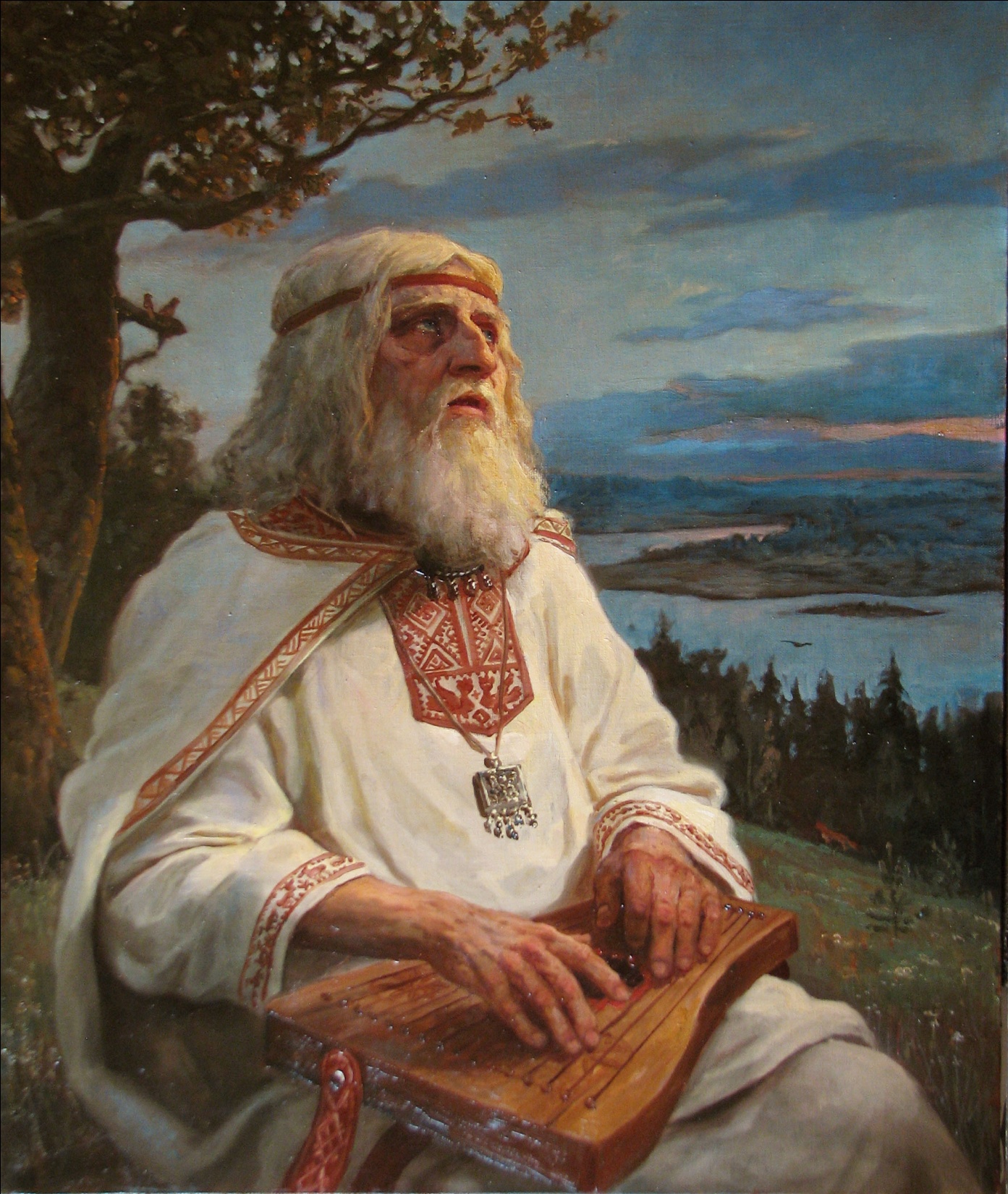 Каждое поколение вносит вклад в развитие культуры. 
Культура очень важна для развития человеческой личности. И приобщение человека  к культуре происходит именно с помощью языка. 
Большую роль в формировании культуры играет переход культуры от поколения к поколению. Механизм наследования, перехода культуры от поколения к поколению называется традицией.
Каждая человеческая общность, каждый коллектив людей имеет собственную систему ценностей. 
Каждый народ имеет свою систему ценностей, свою культуру. 
Культура русского, украинского, польского народов, культура наций – национальная культура.
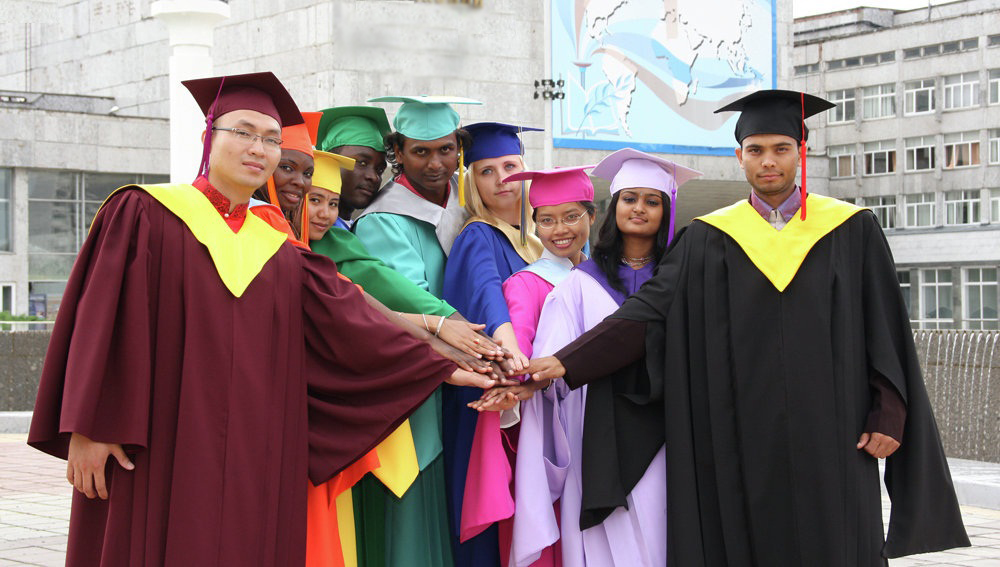 Каждый человек является носителем родной национальной культуры и носителем своего родного языка.
Человек может быть носителем двух языков и культур – например, если вырос в семье, где родители являются представителями разных национальностей.
Таких людей называют билингвами и бикультуралами.
С первых минут изучения иностранного языка происходит   процесс   аккультурации.
Должен ли человек, изучающий иностранный язык, отказываться от своей национальной культуры? – Конечно, нет.
 Изучение иностранного языка и иностранной культуры расширяет знания, представления о мире, помогает лучше понимать других людей.
Что происходит, когда общаются носители разных языков и культур?
Общение – коммуникация.

Когда общаются носители разных культур, происходит
 диалог культур 
или
   межкультурная коммуникация.
подведем итоги
Мы говорили о предмете и задачах лингвострановедения.
Предмет лингвострановедения – выявление национально-культурной семантики единиц языка.
Лингвострановедение отличается от общего страноведения тем, что знакомство с культурой страны производится в процессе изучения языка, с помощью языка.
В процессе изучения языка реализуются его коммуникативная, кумулятивная, директивная функции и осуществляется аккультурация иностранца, т.е. приобщение его к новой культуре.
Спасибо 
за внимание!
Л.И. Дука